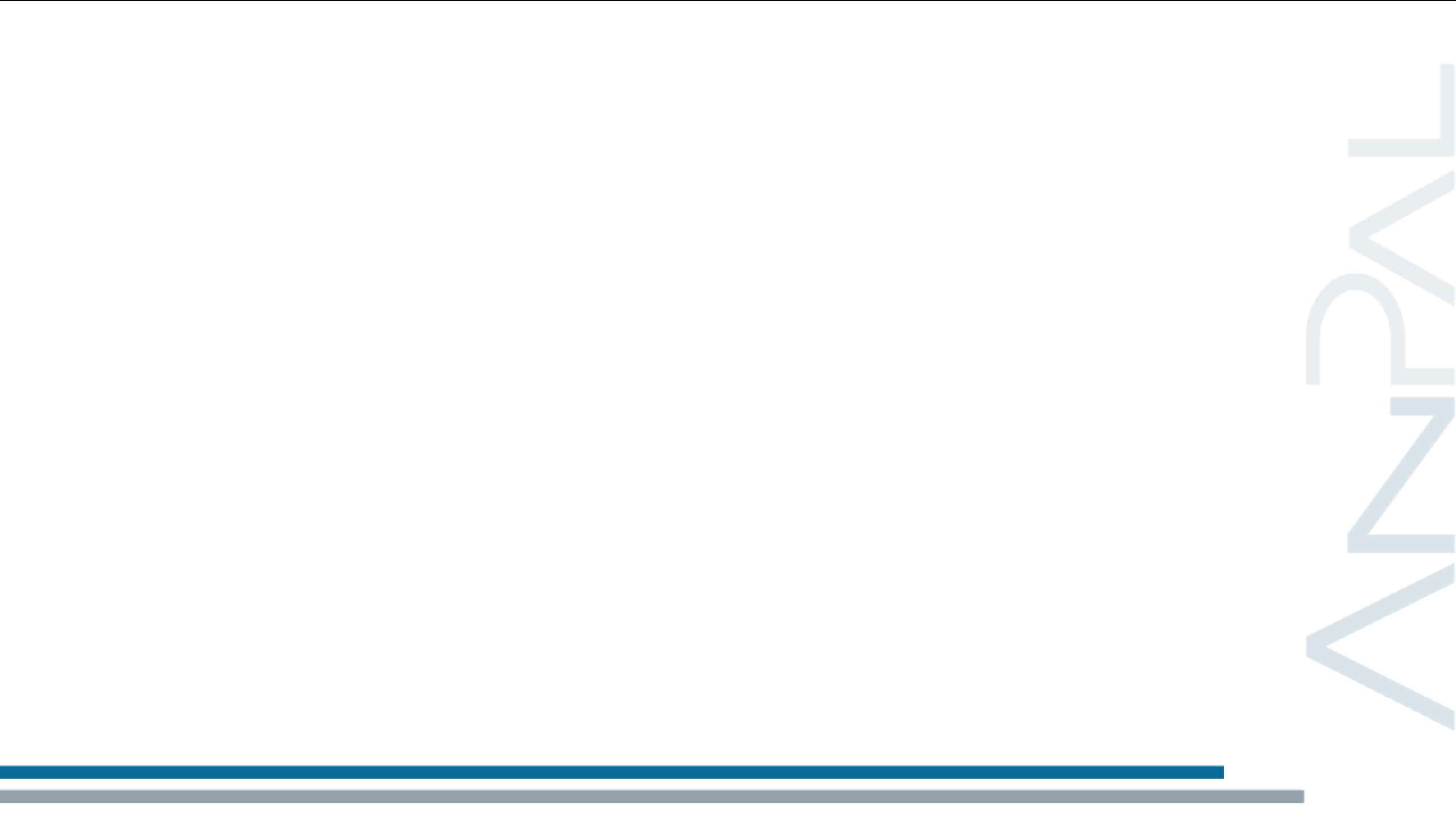 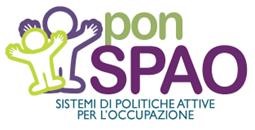 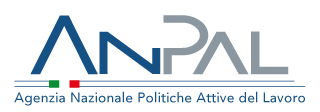 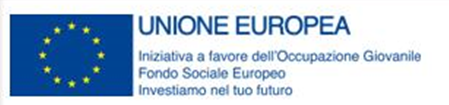 Presentazione 
RAPPORTO “PIAAC – Formazione & Competenze Online I risultati della sperimentazione nei Centri per l’Impiego”
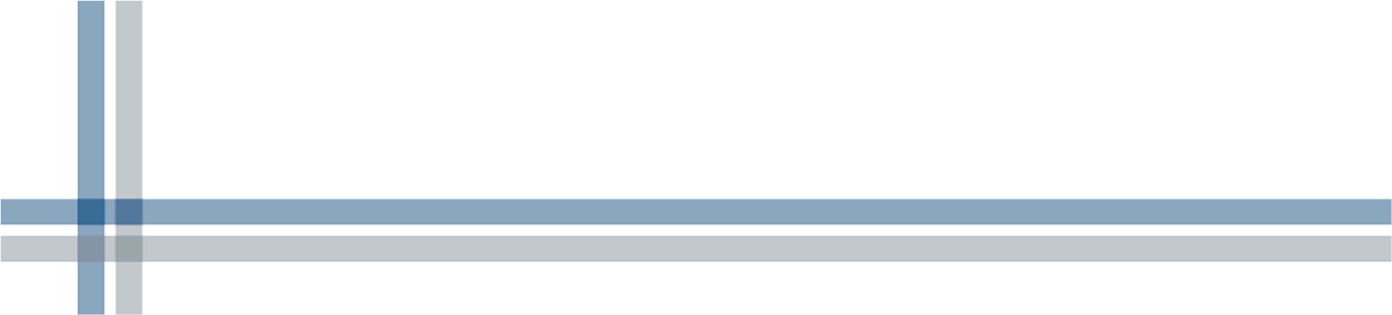 PIAAC online nei Centri per l’Impiego. I risultati della sperimentazione
Laura AgneniANPAL - Struttura 3 - Ufficio di statistica e supporto metodologico
Roma, 5 febbraio 2019 CNEL – Parlamentino – Viale Lubin, 2
PIAAC – Formazione & Competenze Online
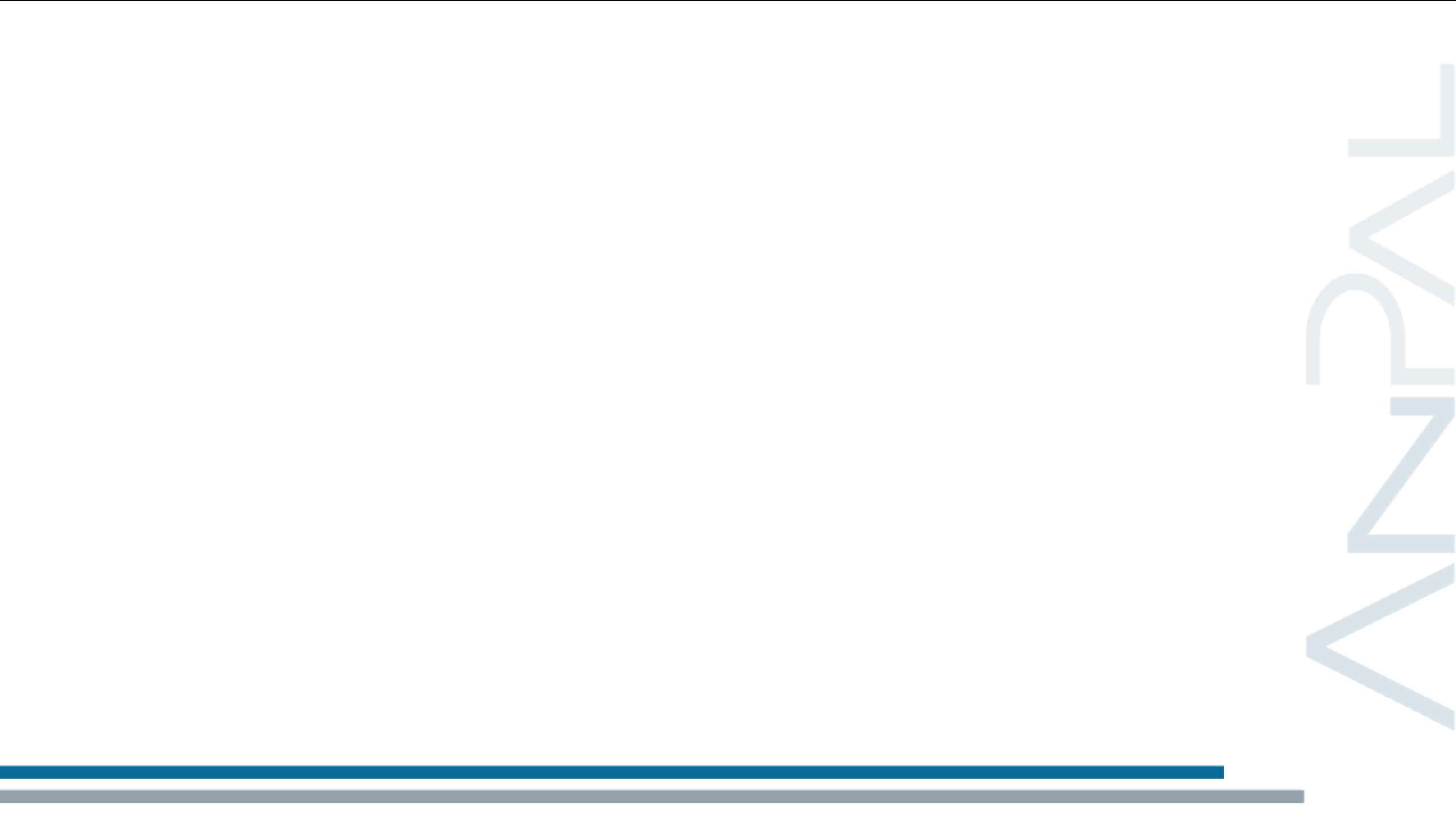 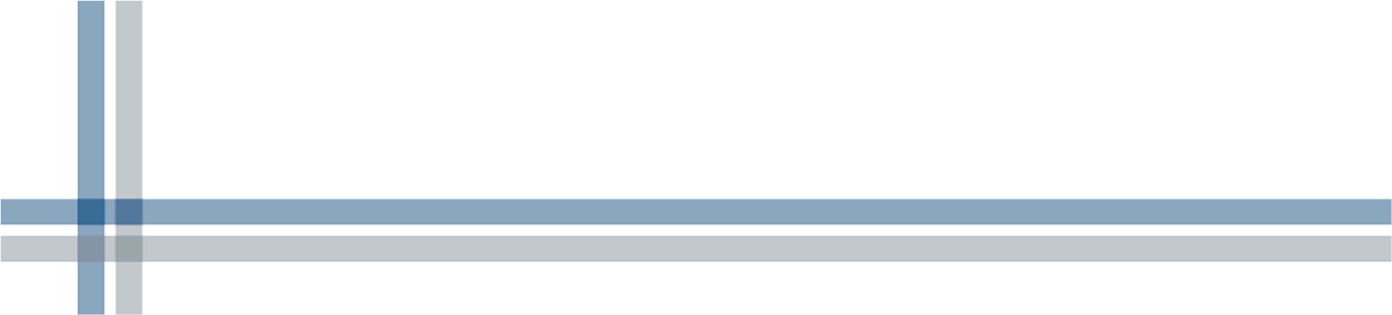 Le sezioni dello strumento
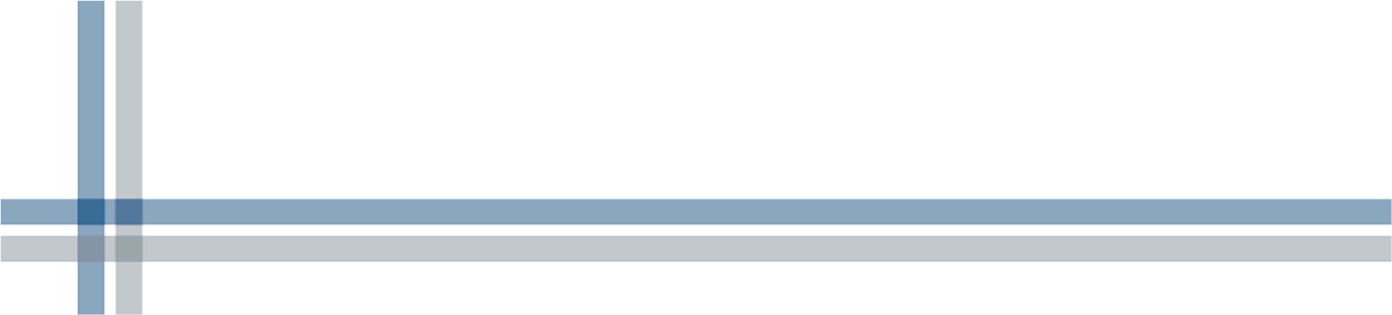 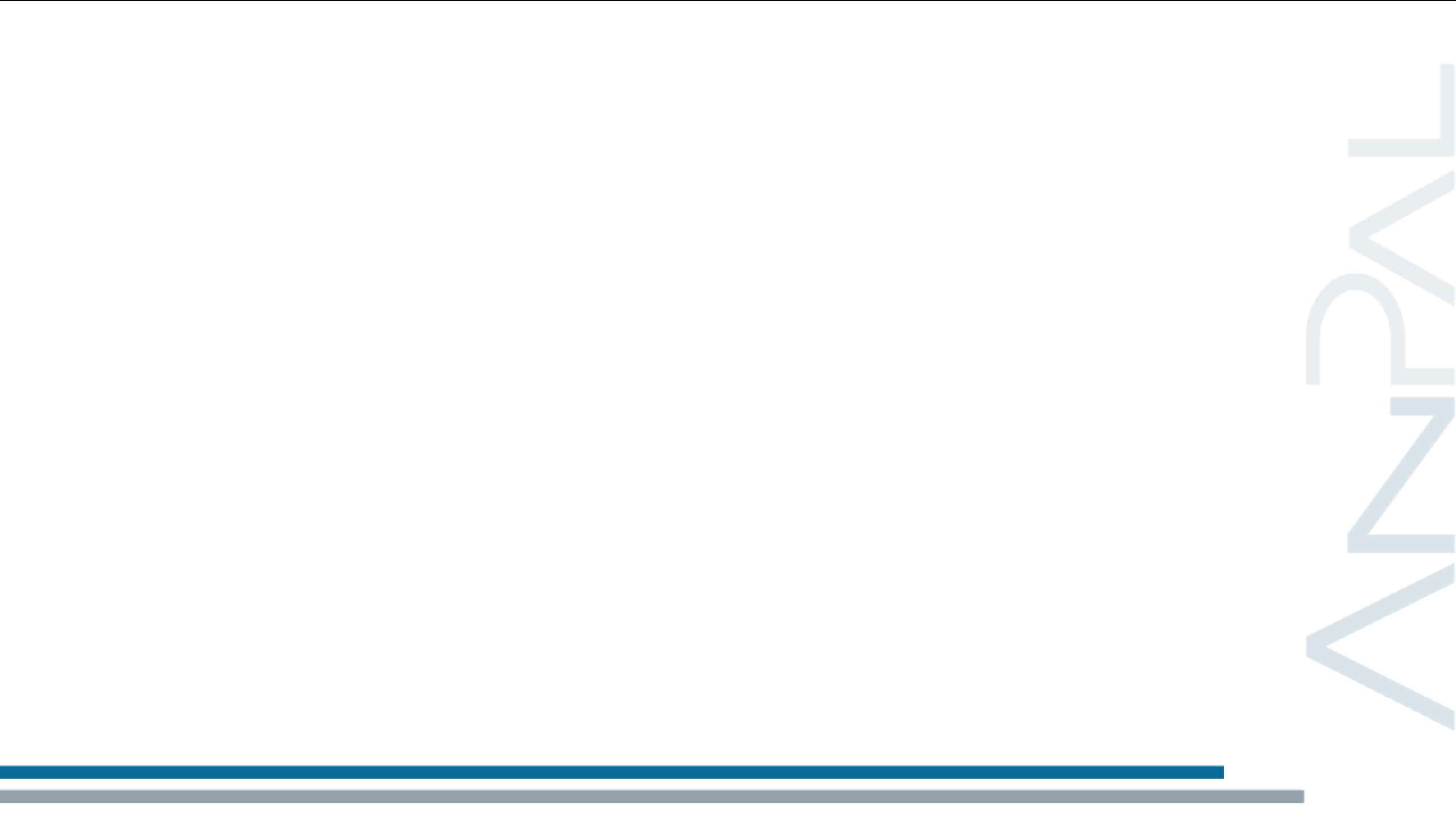 PROVE COGNITIVE
PROVE NON COGNITIVE
Competenze agite: rileva la frequenza (livello alto, medio, basso) e il contesto (vita quotidiana, lavoro) di utilizzo delle competenze relative ai domini di analisi: lettura, scrittura, abilità matematiche e abilità informatiche (ICT). 
Interessi e Obiettivi di carriera: rileva le preferenze di un individuo per i diversi tipi di attività e ambienti lavorativi e il livello di “intenzionalità” nel cercare nuove opportunità professionali e di carriera e una formazione orientata al lavoro.
Benessere soggettivo e Salute: rileva la percezione che gli individui hanno di sé e del proprio stato di salute, con riferimento alla soddisfazione per la propria vita, alle emozioni positive/negative e ad alcuni indicatori di benessere legati al proprio stile di vita.
Literacy: capire, valutare, utilizzare ed esaminare testi scritti per partecipare alla vita sociale, per raggiungere obiettivi e sviluppare conoscenza e potenziale umano. 
Numeracy: accedere a, utilizzare, interpretare e comunicare informazioni e idee matematiche, per affrontare e gestire problemi di natura matematica in un certo numero di situazioni della vita adulta.
Reading components: abilità di base nella lettura (Vocabolario, elaborazione di frasi, comprensione di brani). Permette di rilevare la differenza fra il possesso delle competenze di base nella lettura e la loro applicazione per comprendere il testo.
Problem solving in ambienti tecnologicamente avanzati: usare la tecnologia per risolvere problemi e compiere operazioni complesse che ogni individuo affronta nella vita quotidiana.
Il percorso dell’utente attraverso le prove di PIAAC online
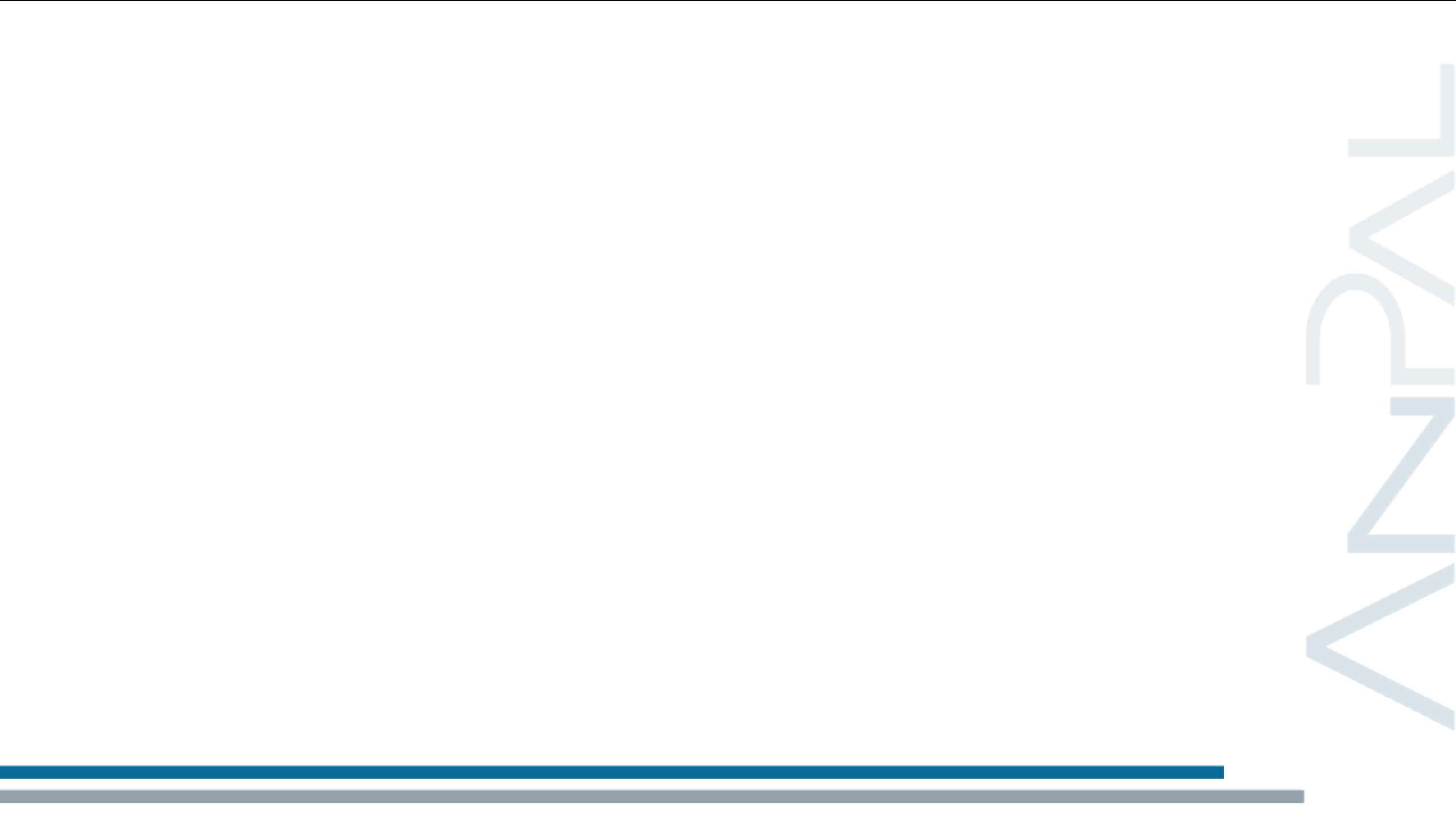 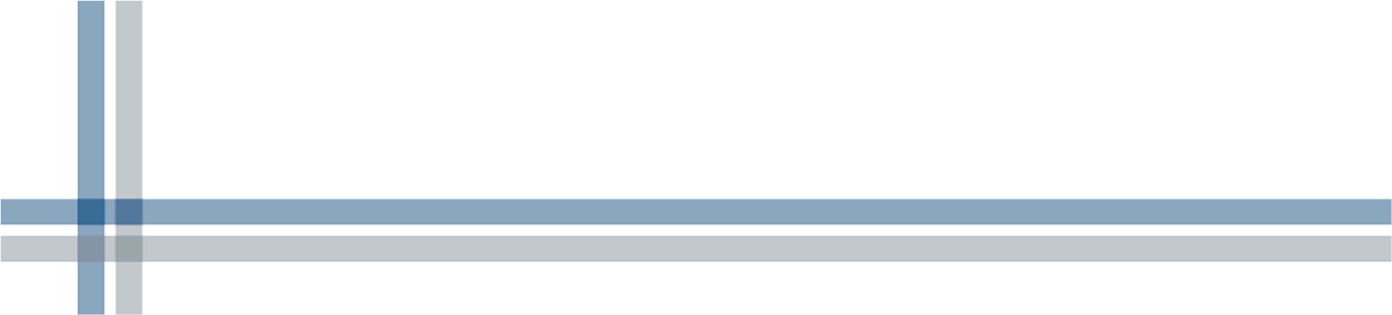 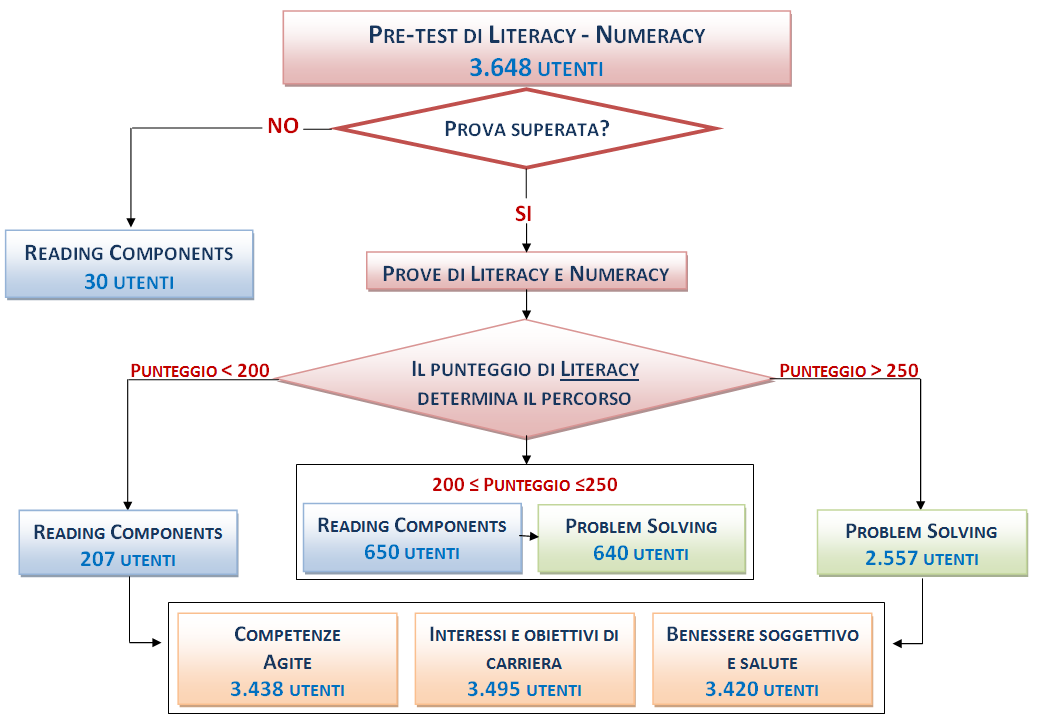 Sono stati coinvolti

19 regioni 
1 p.a. (trento)

181 Cpi

3.704 Partecipanti
3.648 Rispondenti
I partecipanti alla sperimentazione
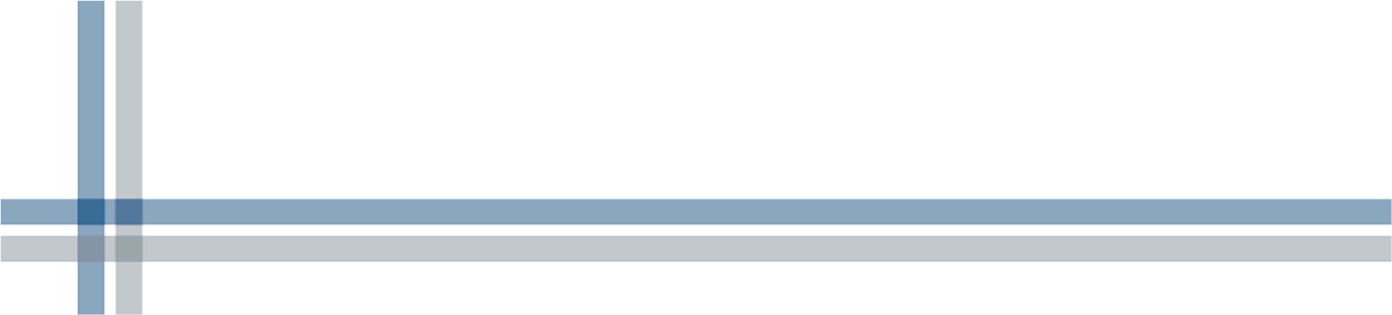 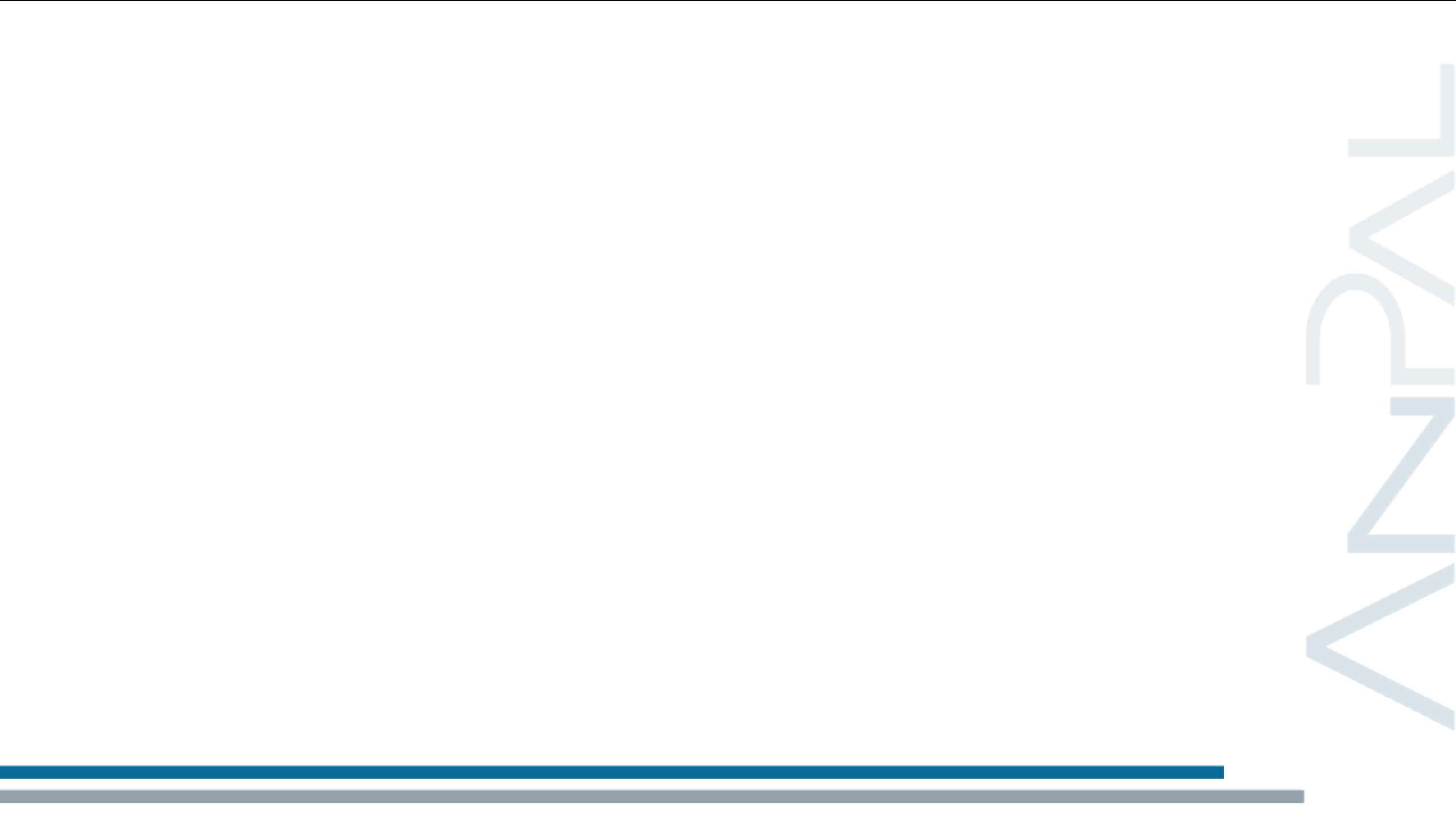 ripartizione territoriale
Disoccupati di lungo periodo (6 o 12 mesi) 
Disoccupati residenti in aree di crisi
Giovani partecipanti o meno al Programma Nazionale Garanzia Giovani
Lavoratori coinvolti in situazioni di crisi aziendale
Percettori di Naspi o ex percettori di mobilità in deroga 
In alcuni casi priorità per donne o disoccupati con istruzione medio-alta
categoria professionale
titolo di studio
CLASSE D’ETÀ
GENERE
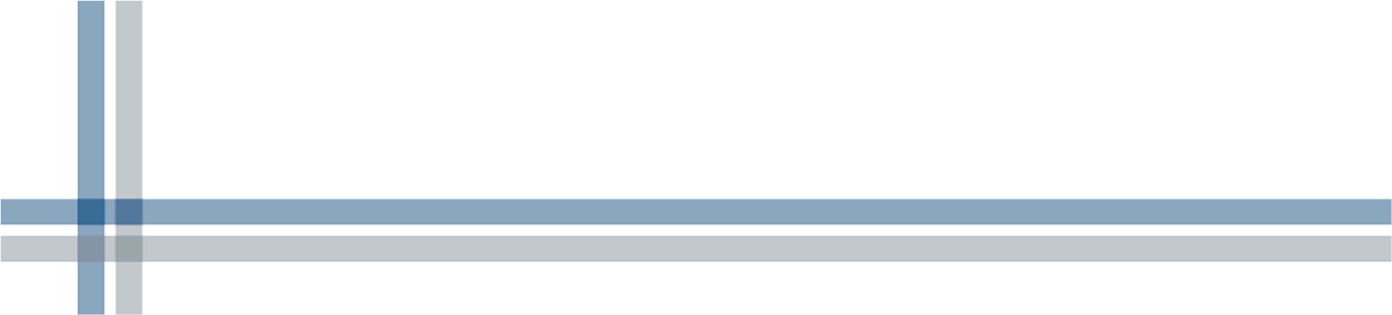 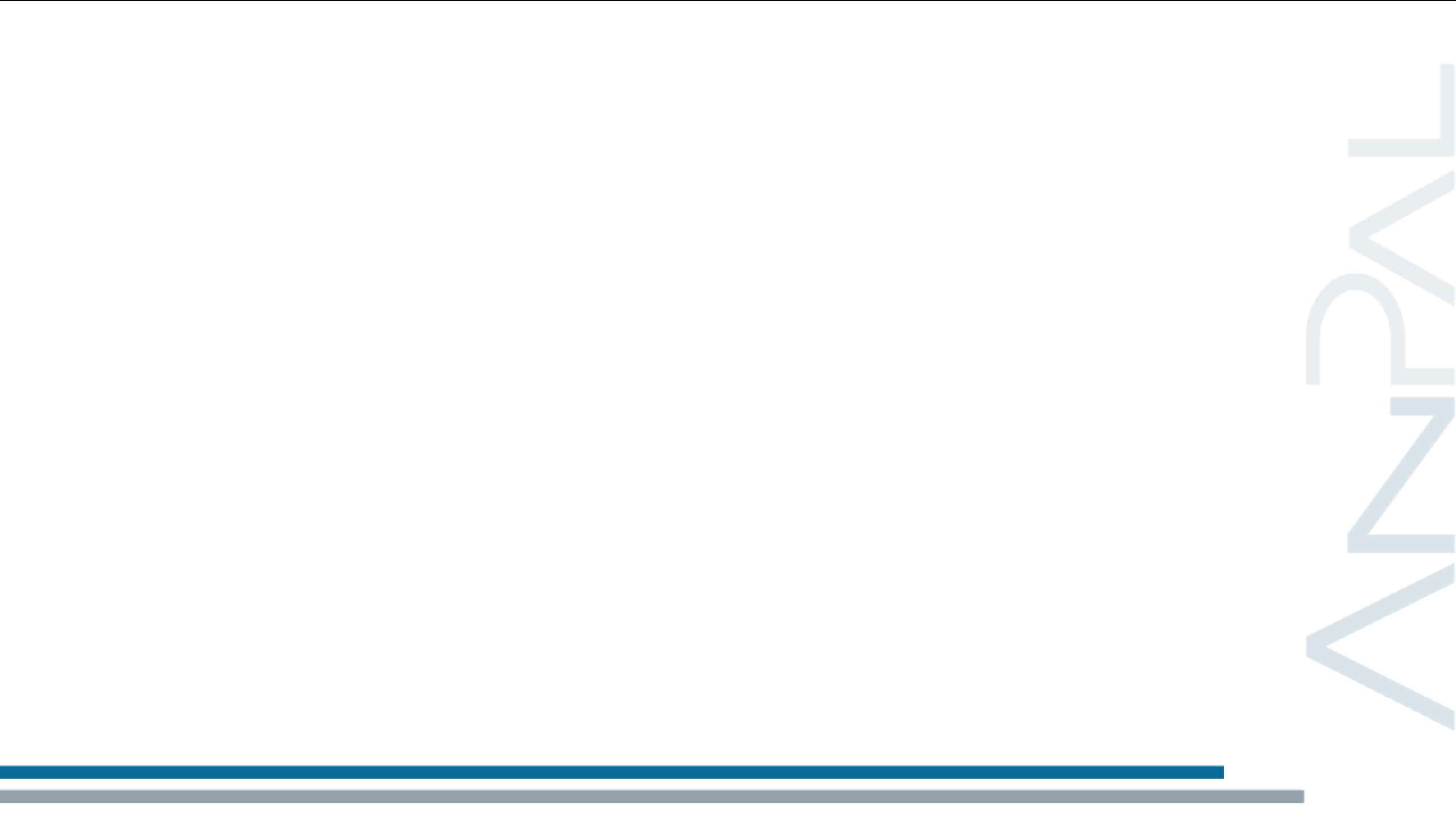 Confronto tra partecipanti alla sperimentazione, popolazione dell’Indagine PIAAC-Italia e platea degli utenti dei Cpi, per genere, classi d’età, titolo di studio e ripartizione territoriale (val. %)
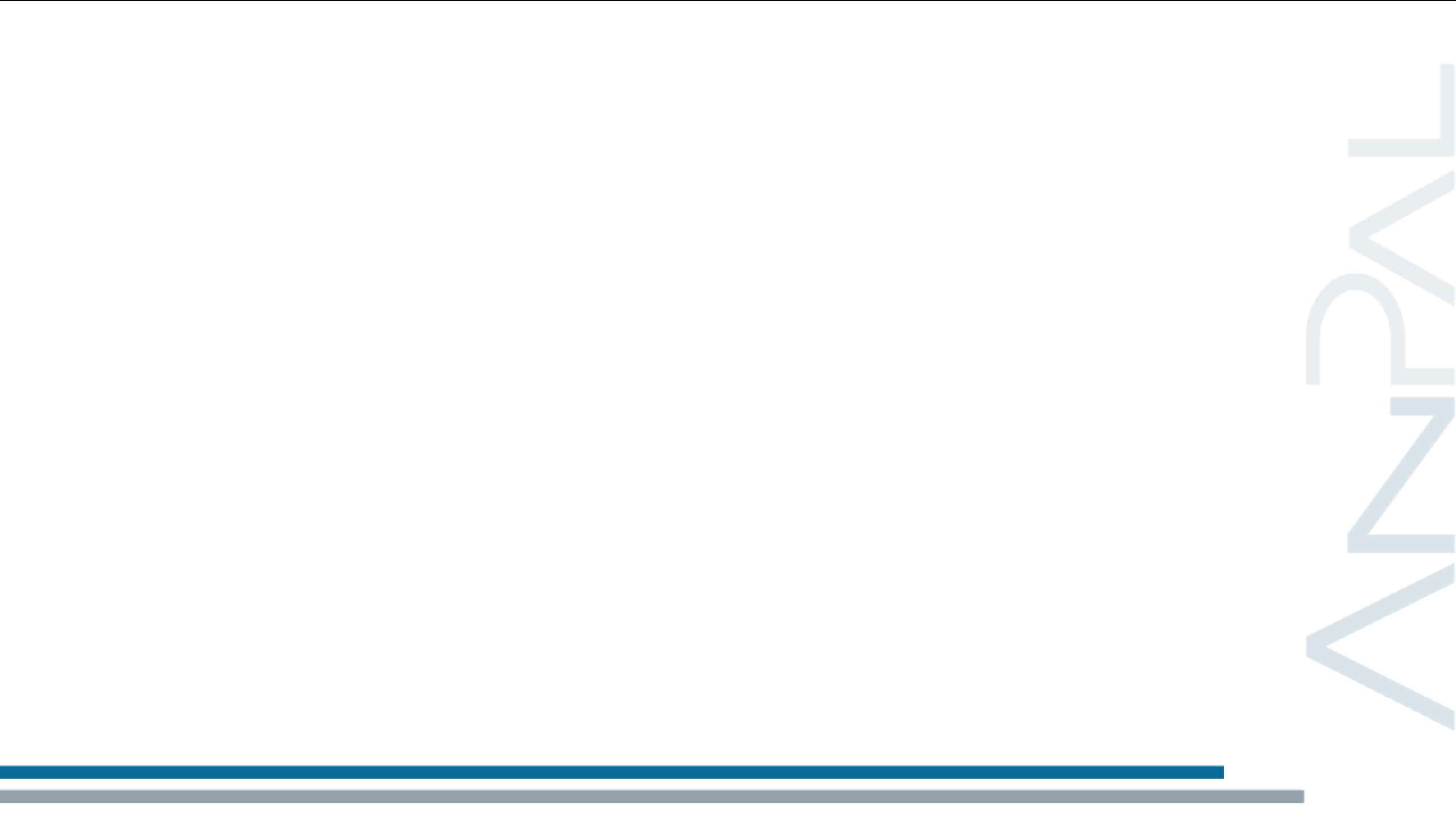 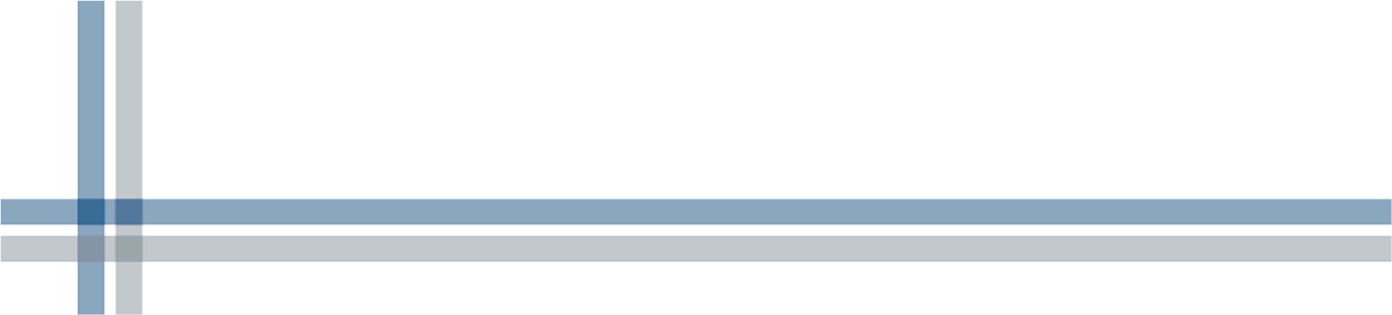 I risultati delle prove cognitive
Il modulo delle Reading Components (RC)
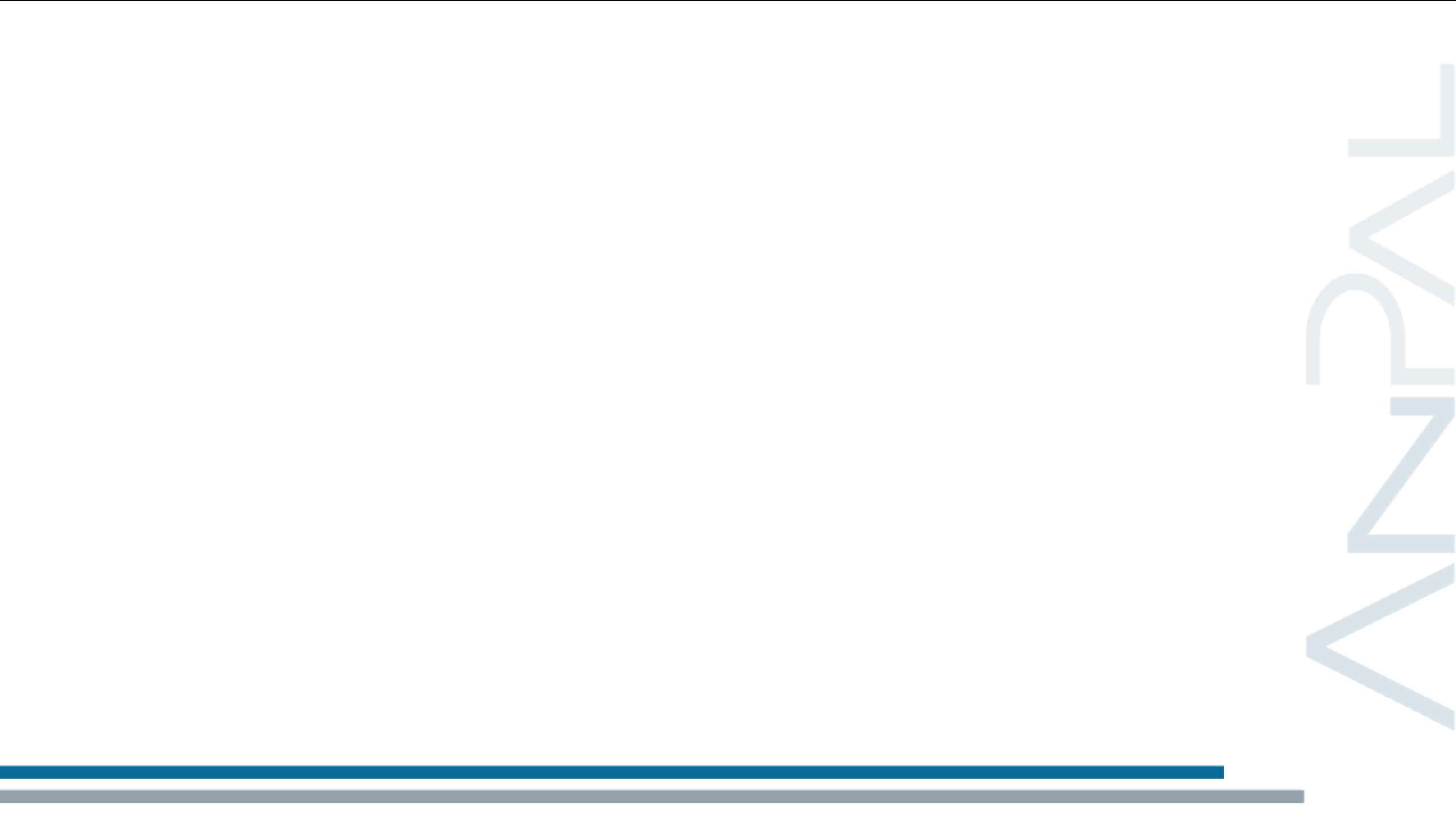 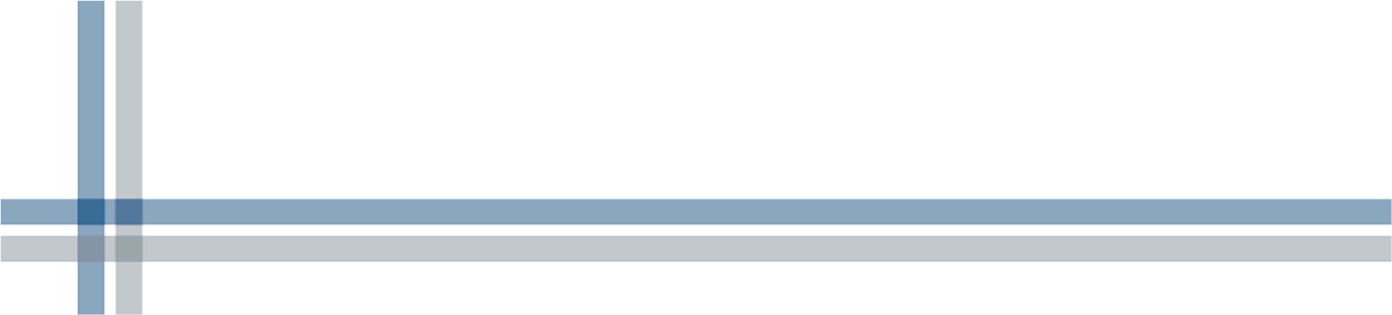 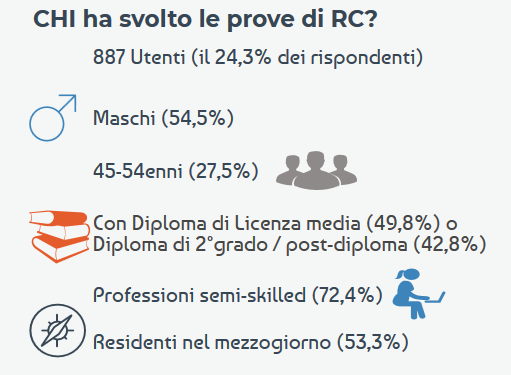 I risultati delle prove core (literacy e numeracy)
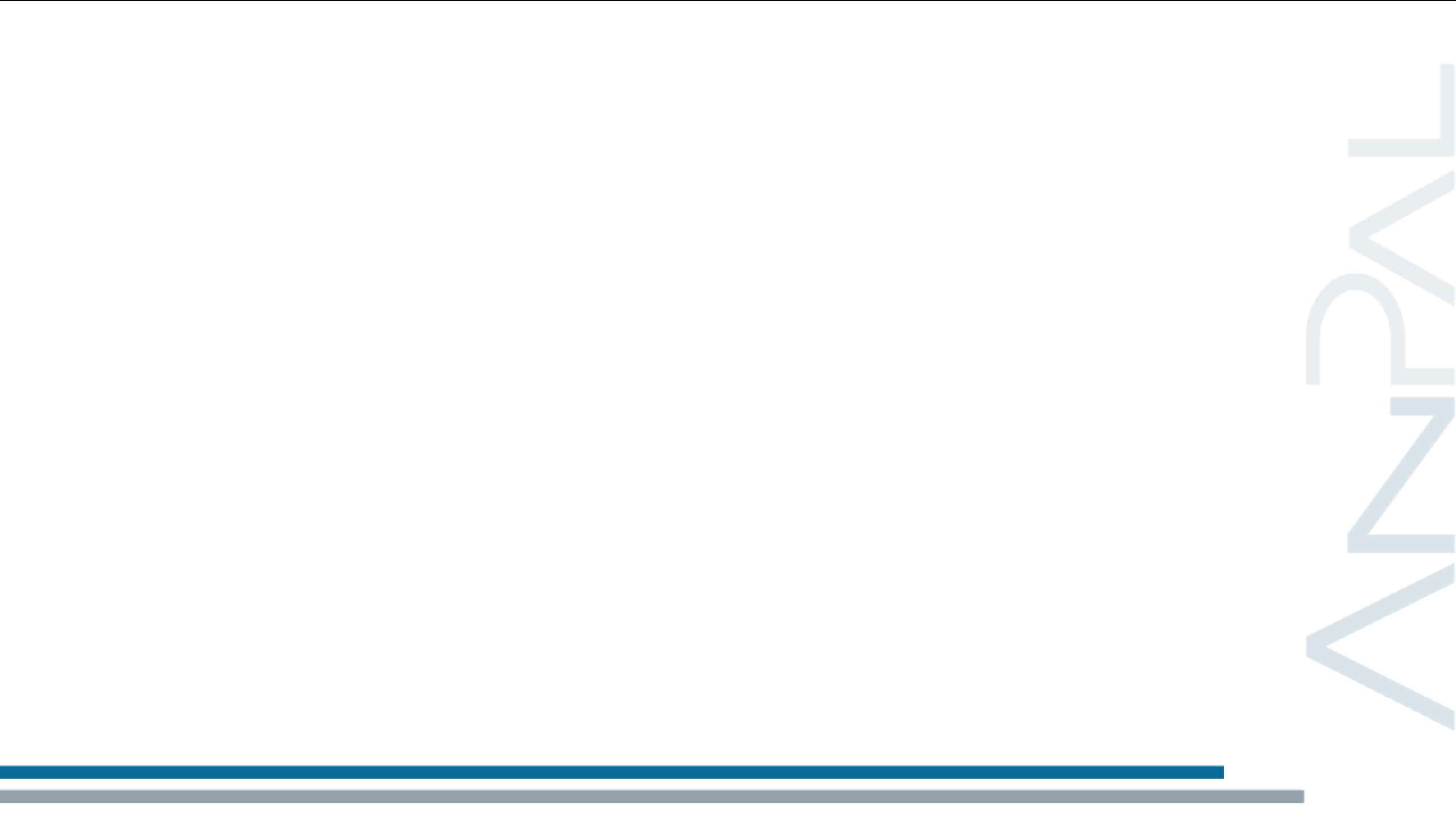 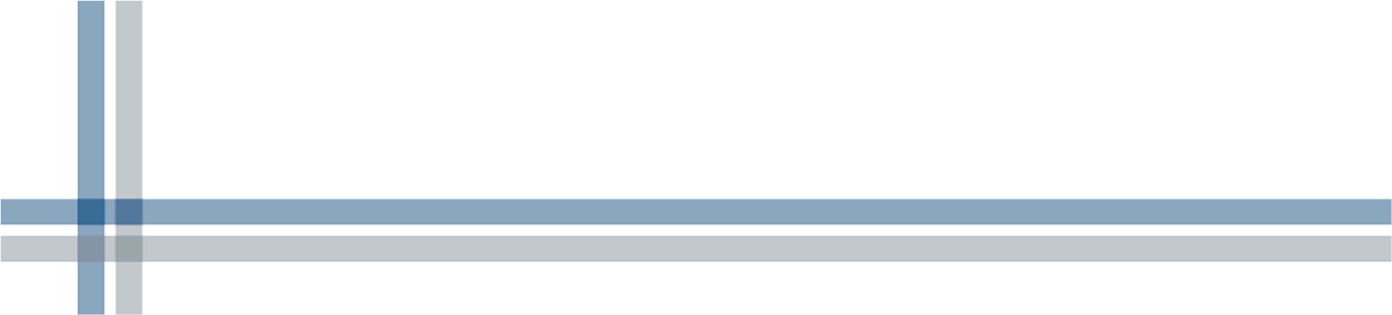 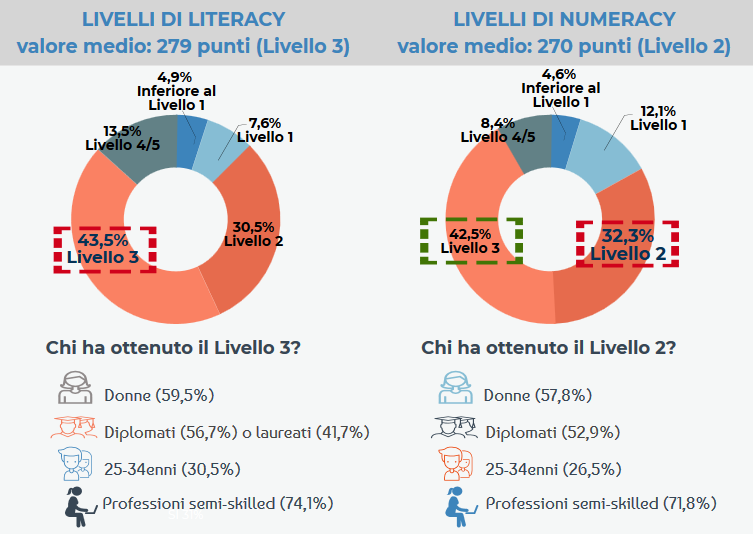 I risultati delle prove di problem solving
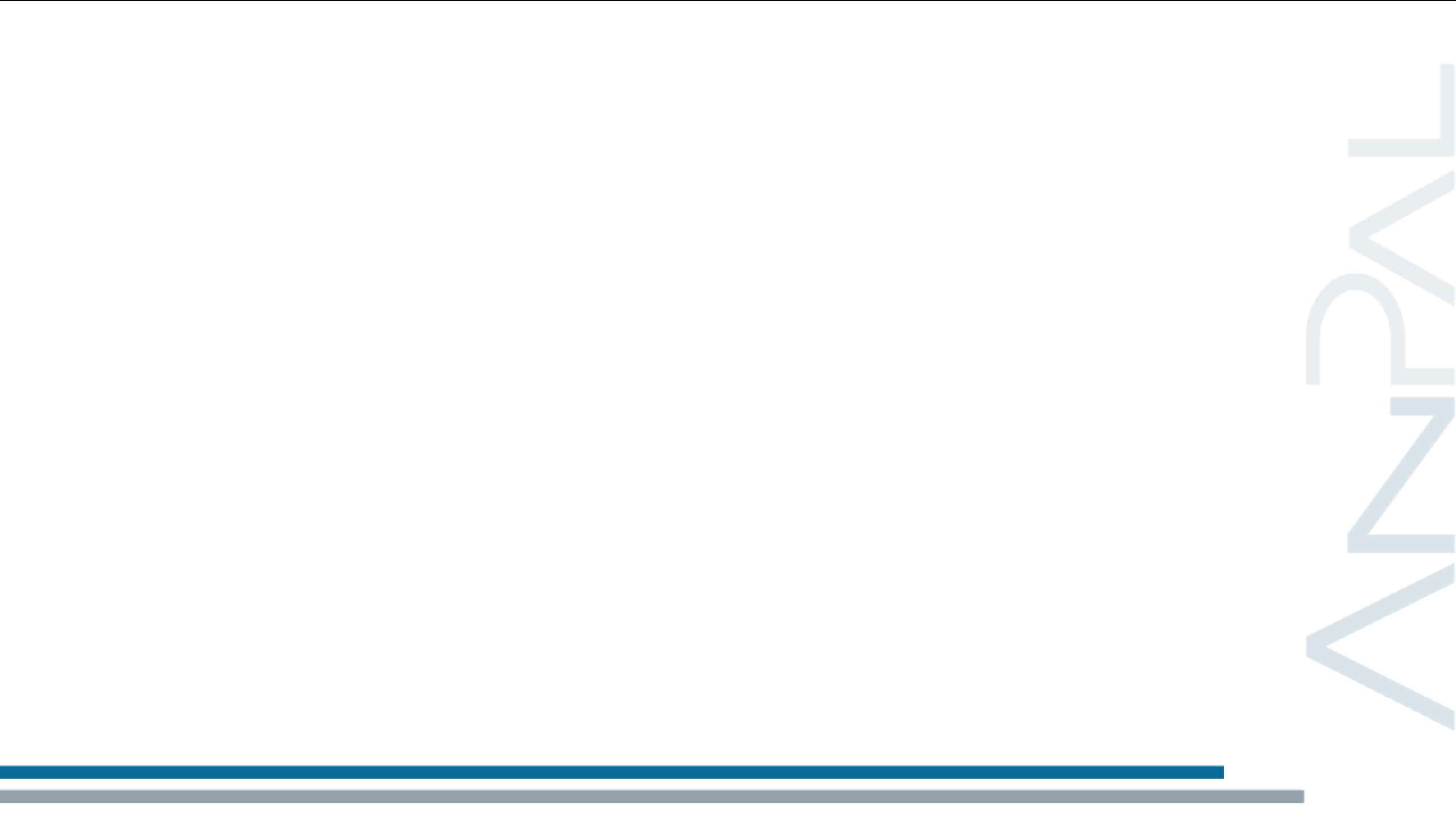 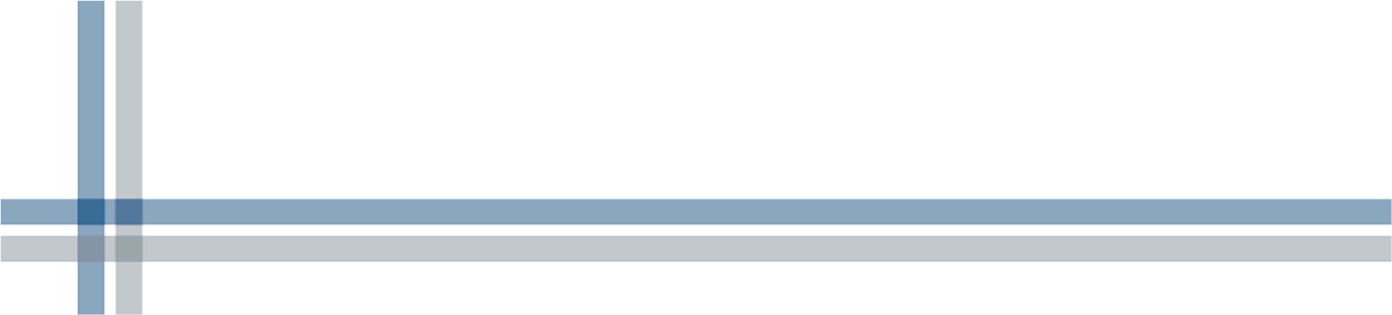 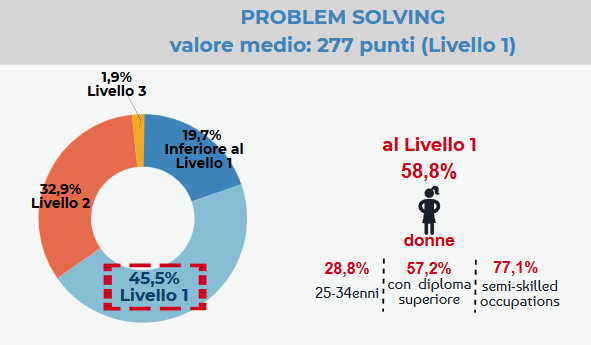 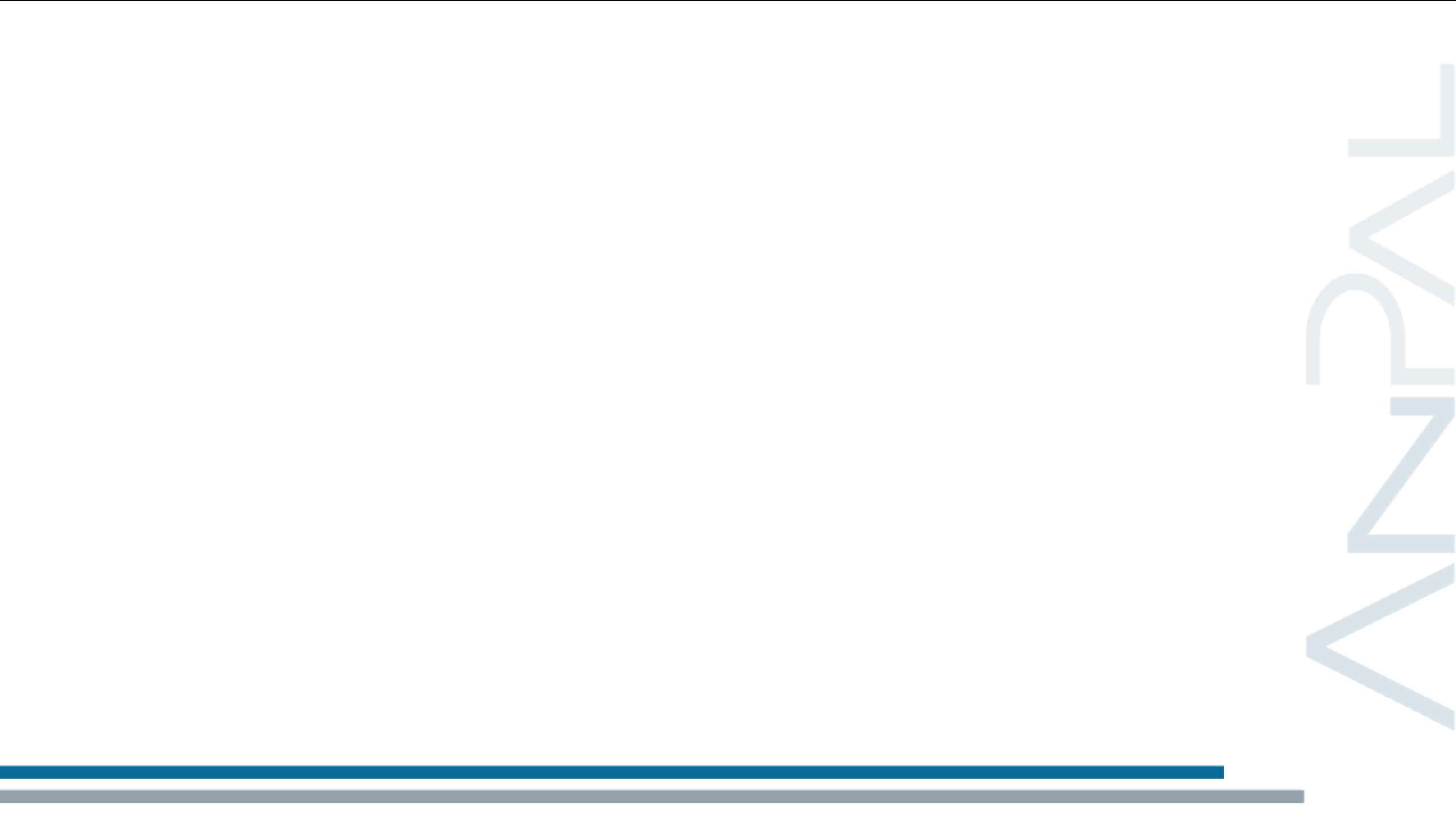 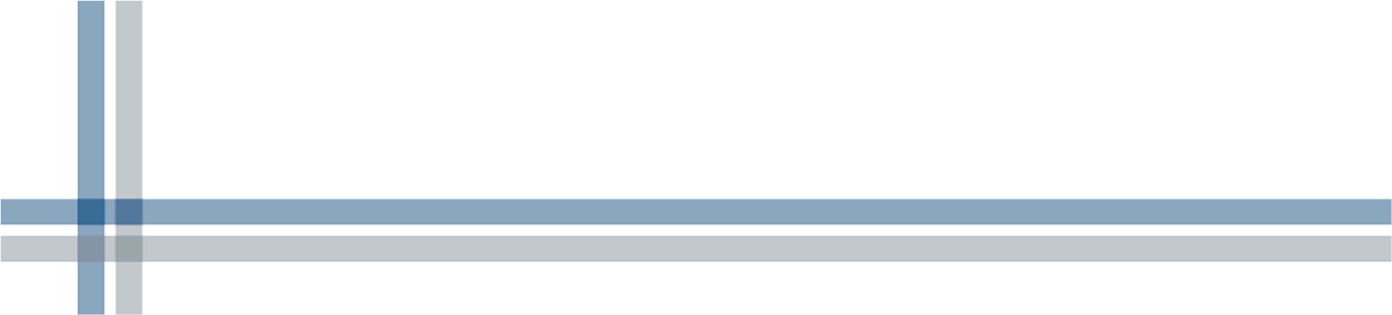 I risultati delle prove non cognitive
I risultati del modulo Competenze agite
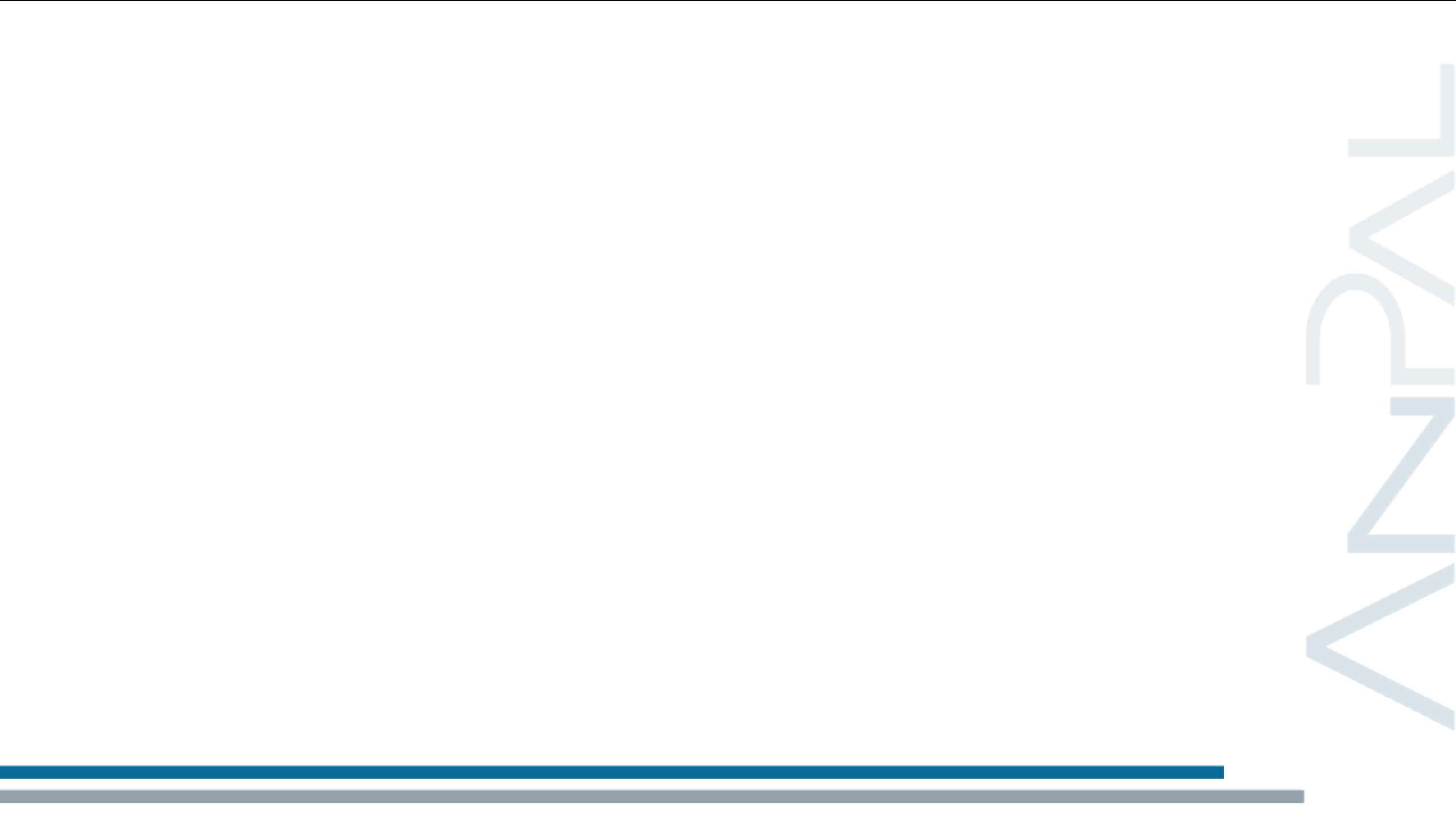 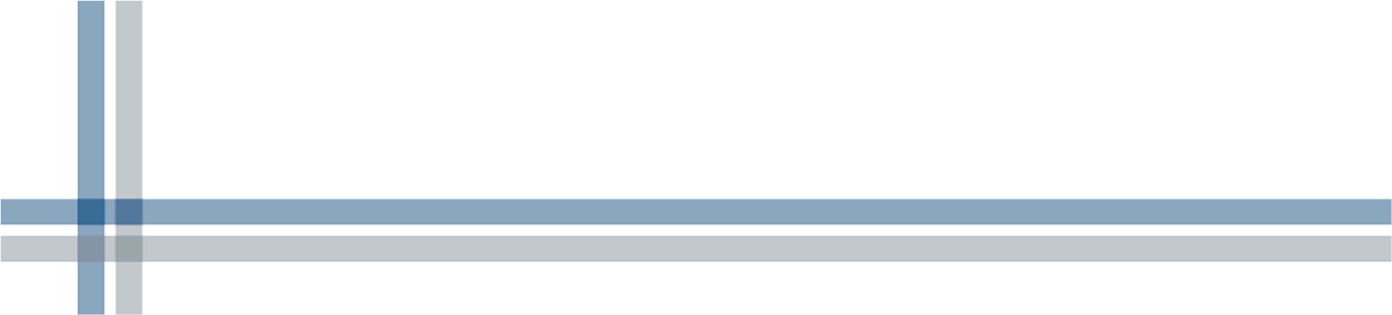 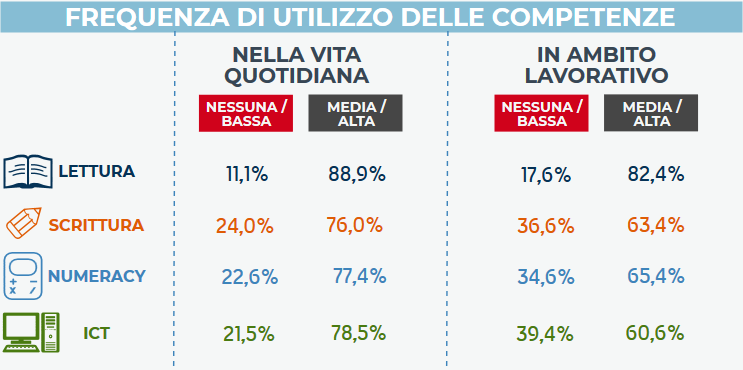 I risultati del modulo Competenze agite – le digital skill
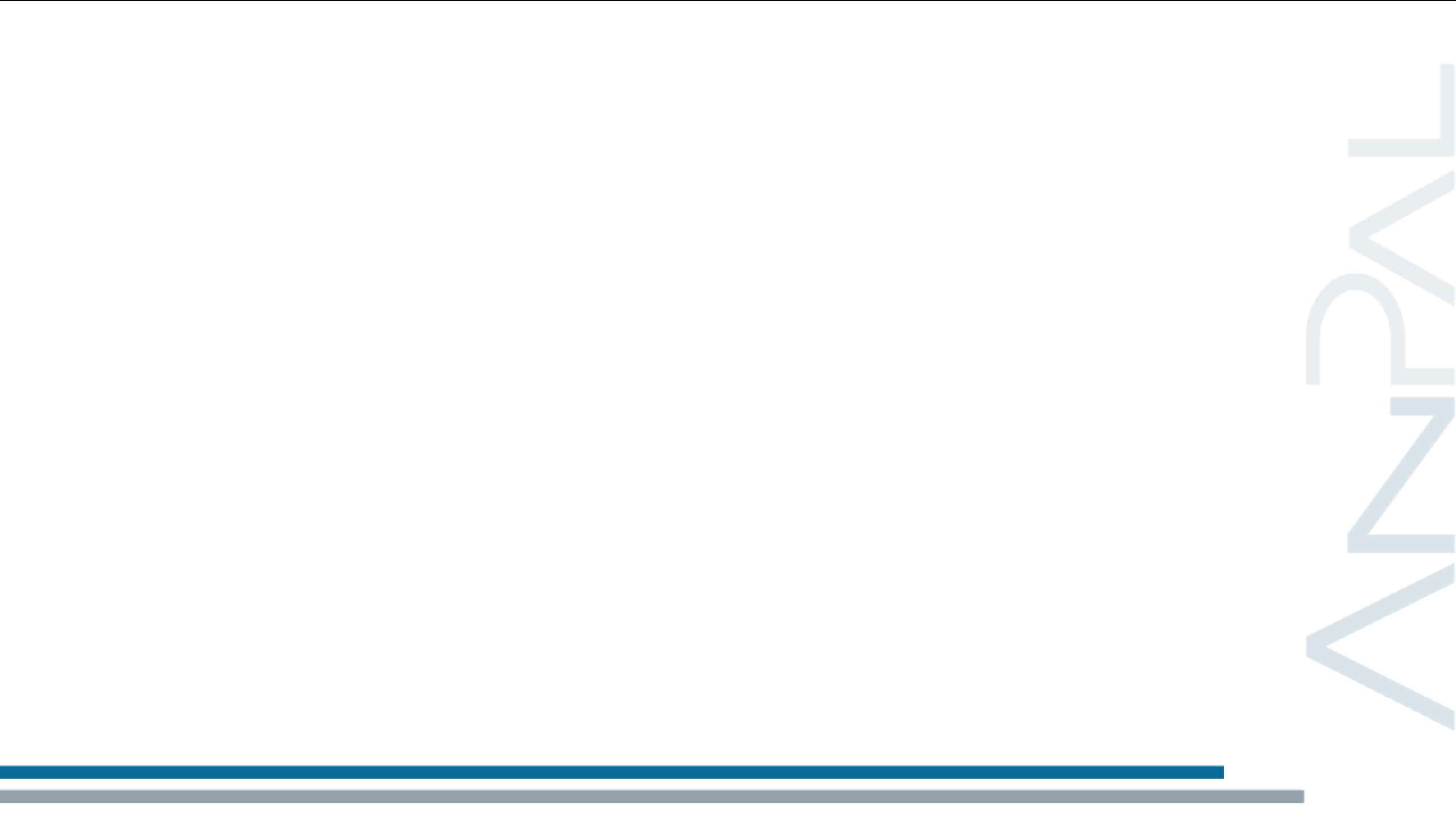 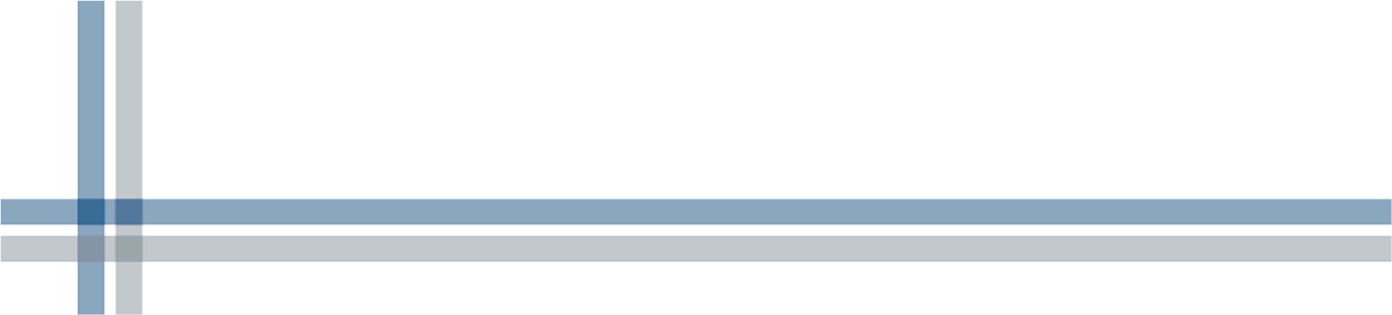 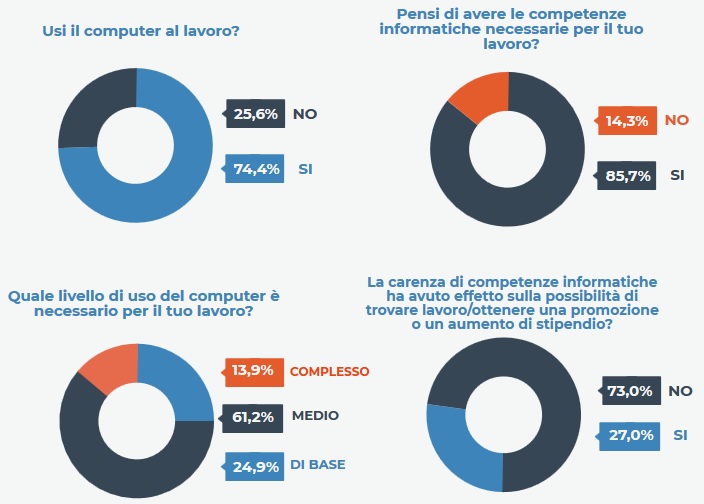 I risultati del modulo Interessi e Obiettivi di carriera
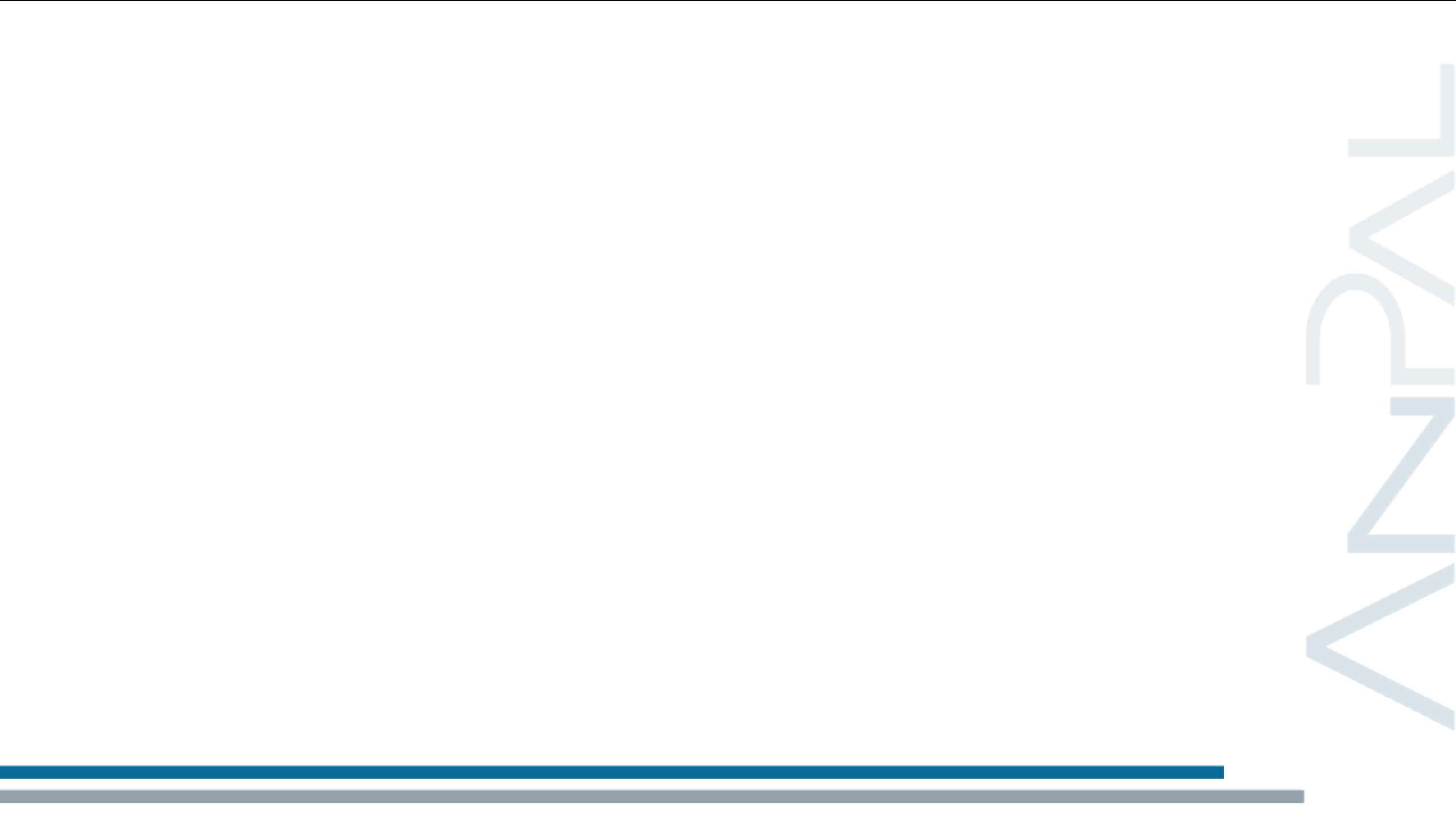 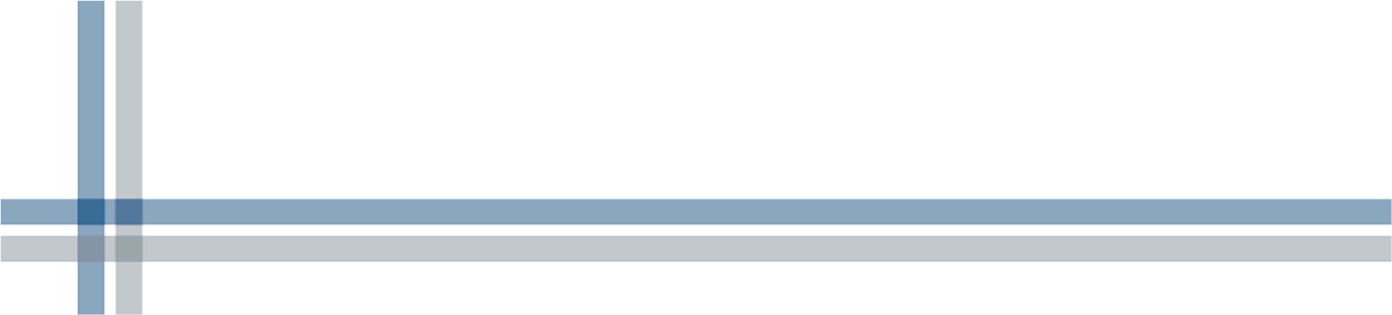 Restituisce all’utente un dettagliato report suddiviso in tre parti:
 
Aree di interesse di carriera

Corrispondenza tra profilo di interessi e categoria professionale di appartenenza (ultimo lavoro svolto) o lavoro desiderato/ricercato
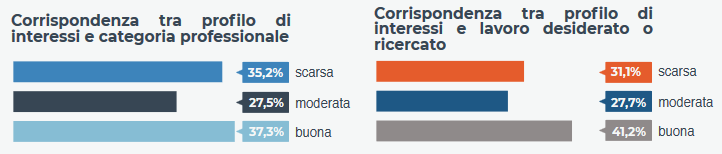 I risultati del modulo Interessi e Obiettivi di carriera
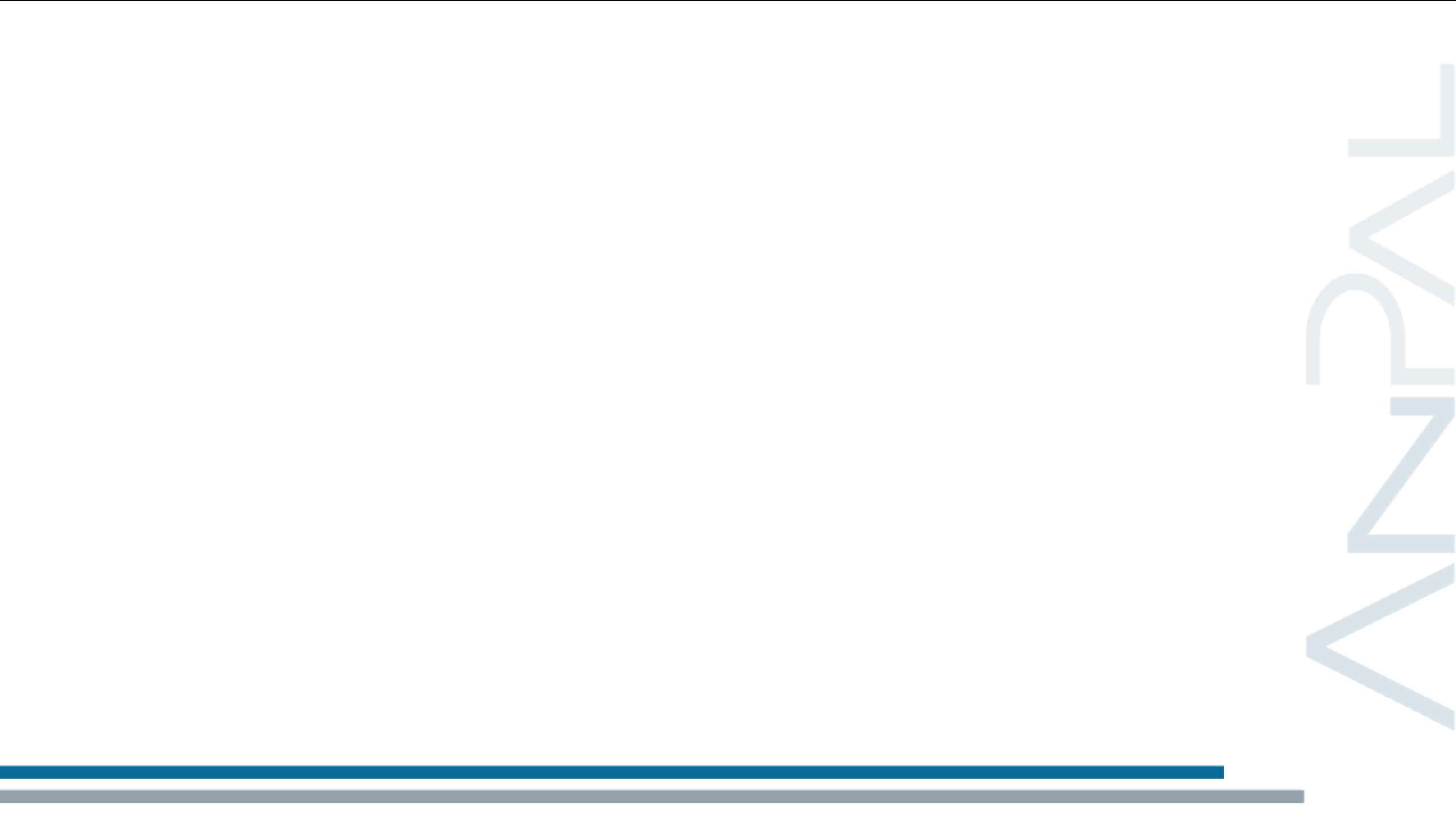 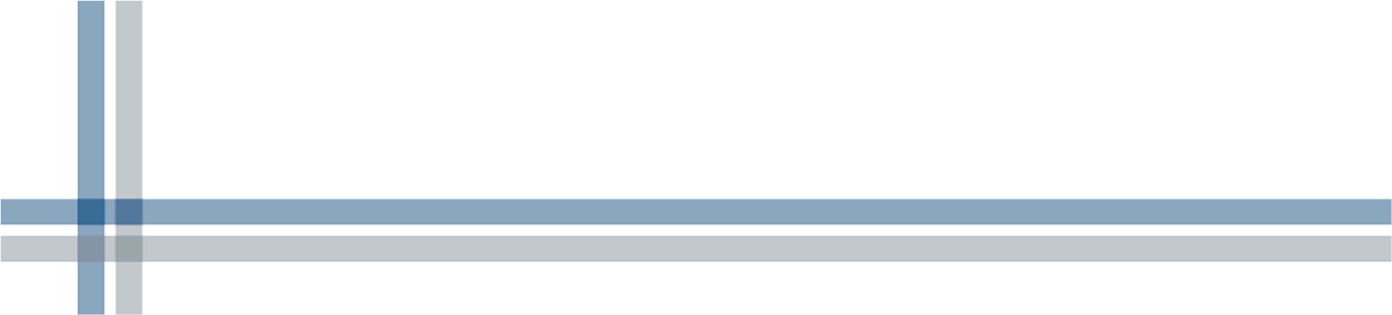 3. Intenzionalità di carriera
I risultati del modulo Benessere soggettivo e salute
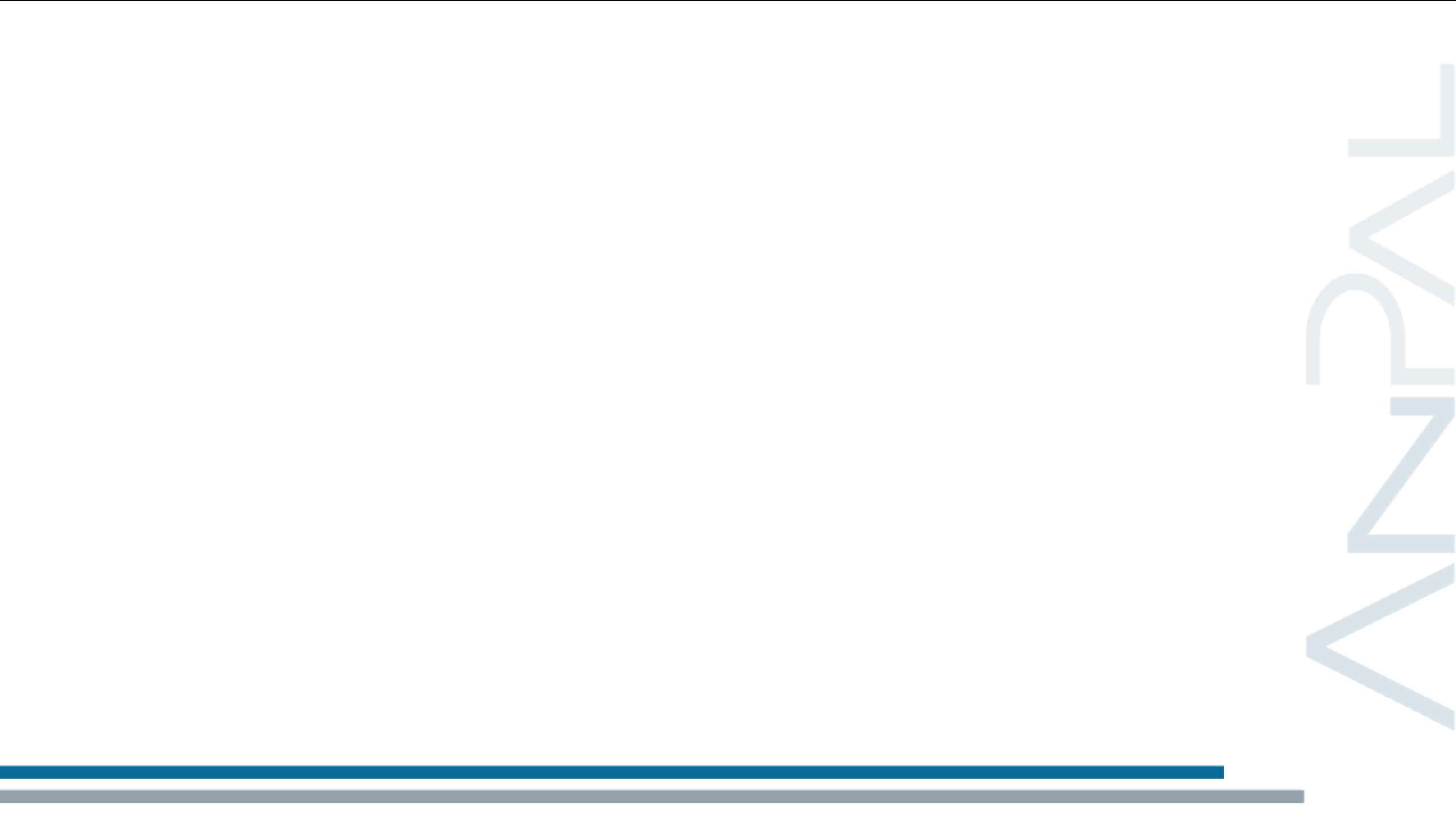 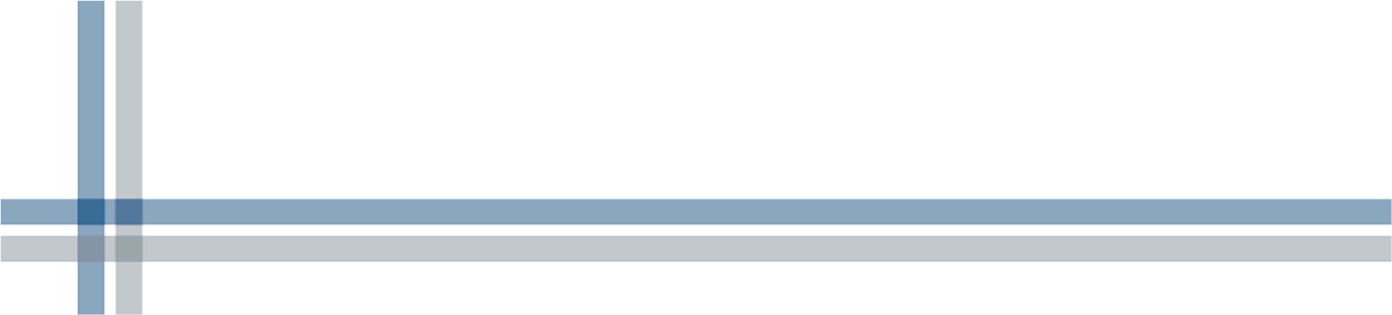 Benessere soggettivo

grado di Soddisfazione per la propria vita
Emozioni positive ed Emozioni negative provate nella settimana precedente al test

Salute
auto-valutazione della propria salute 
comportamenti per uno stile di vita sano (indicatori di benessere)
L’attività di valutazione
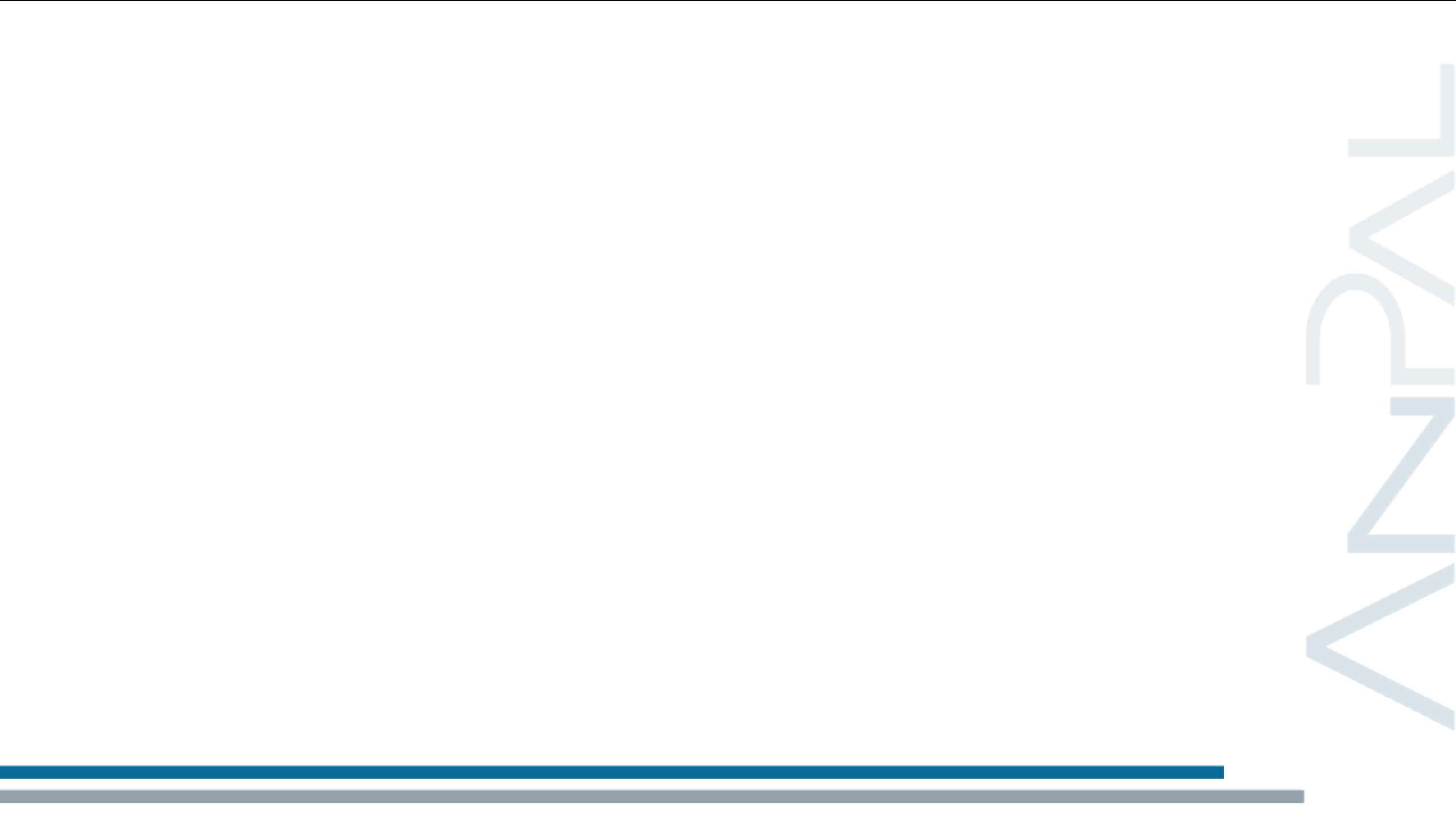 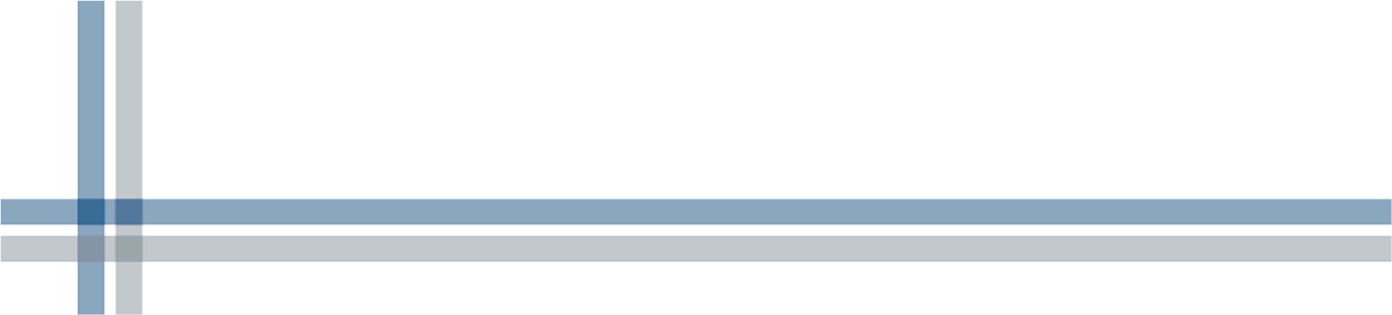 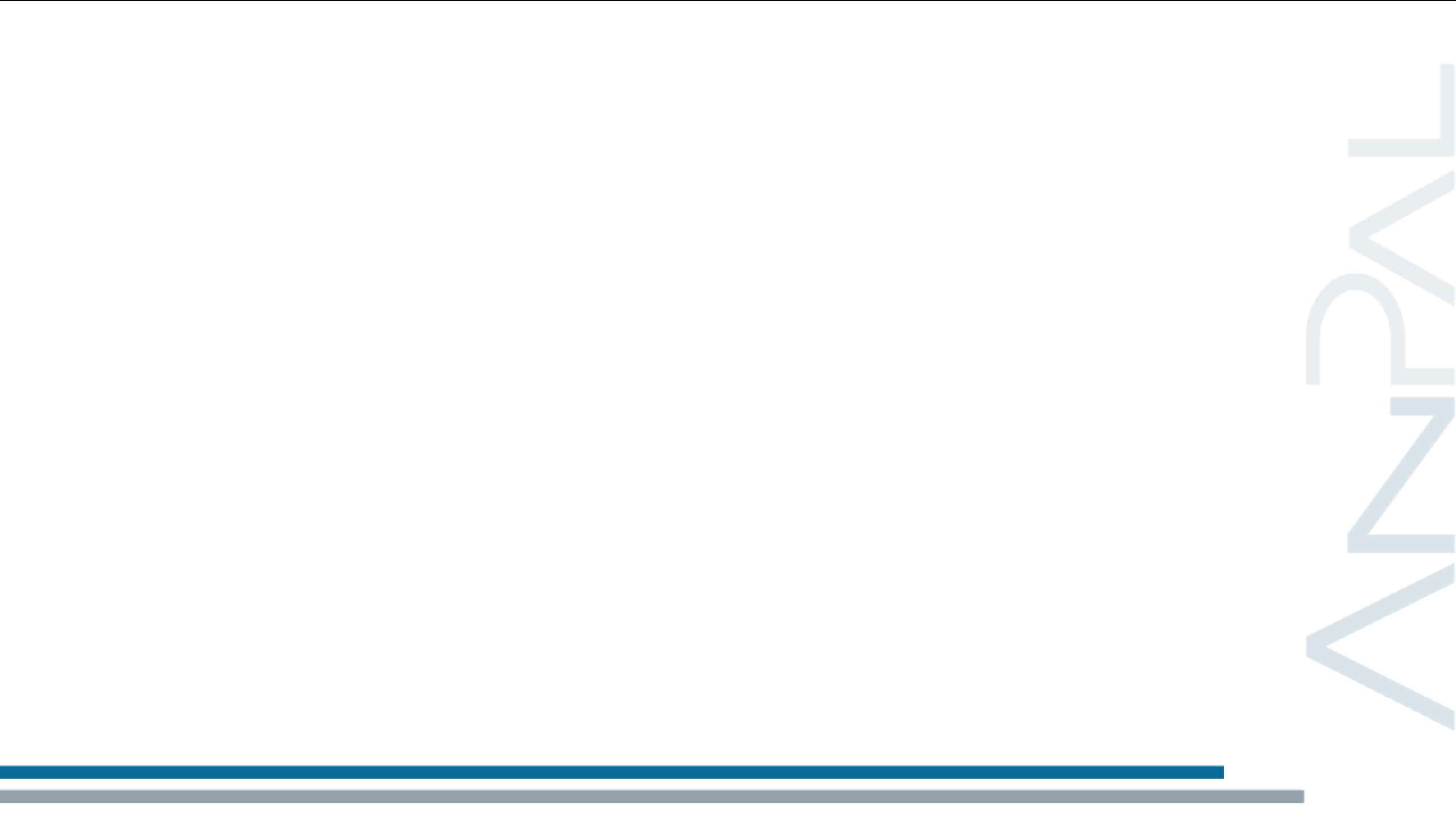 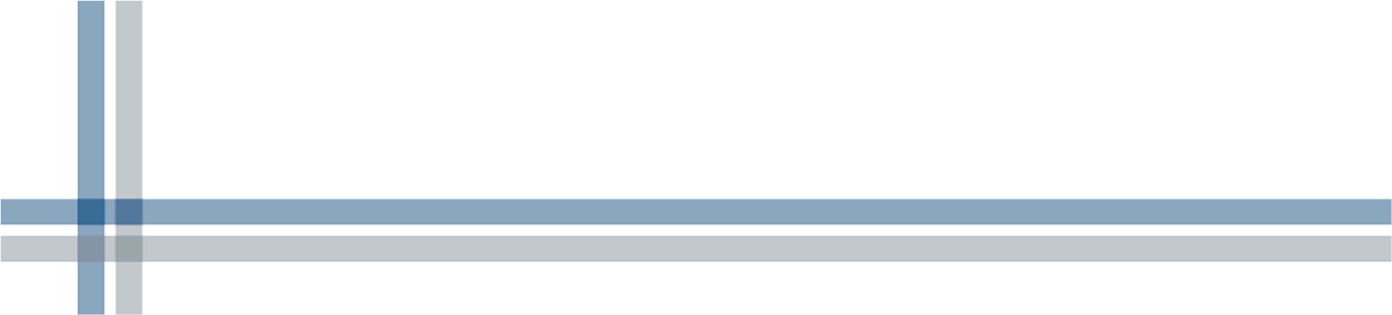 Grazie per l’attenzione
Laura Agneni

ANPAL
Ufficio di statistica e supporto metodologico

Corso d'Italia, 33
00198 Roma
Tel. +33.06.85447236
email: laura.agneni@anpal.gov.it
website: www.anpal.gov.it
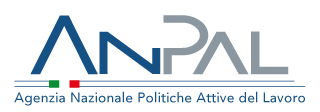